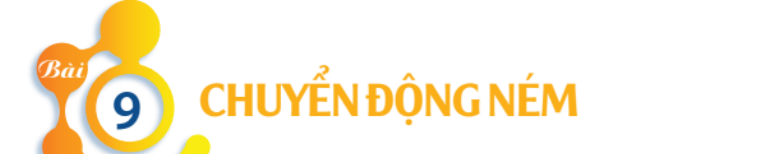 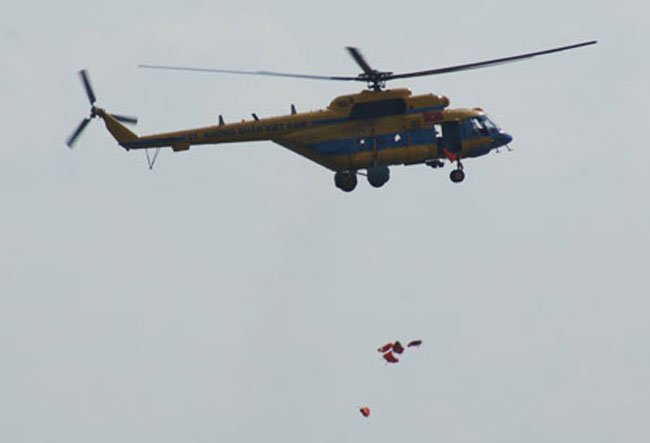 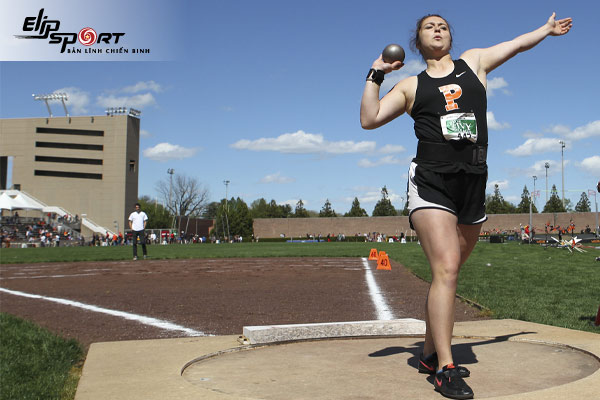 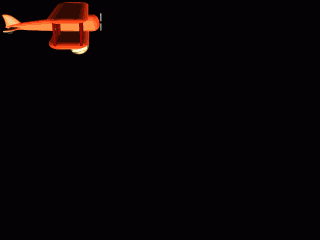 Máy bay phải thả hàng cứu trợ từ vị trí nào để hàng rơi đúng mục tiêu?
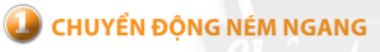 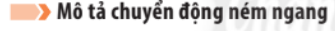 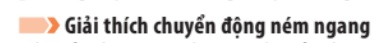 x
y
-Chọn trục Ox hướng theo
- Chọn trục Oy hướng theo
Mx
My
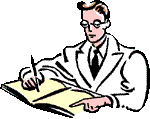 O
-----------
a.Chọn hệ tọa độ
------------------
b..Phân tích CĐ ném ngang
----------------------------------------------
Cần phải chọn hệ trục toạ độ như thế nào để xác định chuyển động của vật ?
h
Chuyển động của vật được phân tích thành những chuyển động nào?
Chuyển động của Mx , My gọi là 
các cđ thành phần của vật M
------------------------------------
Mặt đất
My
Mx
M
My
c.Xác định các chuyển động thành phần
y   = 1/2  gt2
*Theo trục Oy là :
*Theo trục Ox là:
ay   =   g
ax   =   0
vy   =  gt
vx   =  v0
x  =  v0t
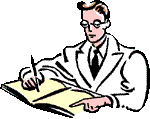 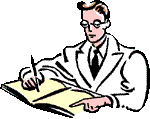 *Dạng của quỹ đạo
O
x
Gợi ý 2:từ pt x = v0t  t = x/v0
Quỹ đạo của vật có dạng một nửa đường Parabol
Từ pt  x =  v0t và  pt  y = 1/2gt2 
 hãy xác định pt quỹ đạo của vật ?
*Thời gian chuyển động
Hãy xác định thời gian chuyển động của vật ?
Khi vật M chạm đất thì Mx  , My  ngừng chuyển động  thời gian cđ của vật bằng thời gian một vật rơi tự do ở cùng độ cao.
Gợi Ý : khi vật chạm đất y = h
Gợi ý 1: Pt quỹ đạo là phương trình biểu diễn sự phụ thuộc của y vào x
Mặt đất
y
Slide 5
L = xmax =  v0t  =  v0
* Tầm ném xa
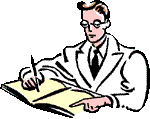 Hãy xác định tầm ném xa của vật ?
Tầm xa L
[Speaker Notes: Trần quang Đức]
d.Thí nghiệm kiểm chứng
Thời gian chuyển động của 2 vật như nhau
Có nhận xét gì về chuyển động của các vật trong thí nghiệm?
Mặt đất
[Speaker Notes: Quan sát thí ngbhiệm ,rút ra nhận xét]
CỦNG CỐ
a) Mx chuyển động thẳng đều theo Ox do quán tính vì không có lực tác dụng :
b) My chuyển động thẳng nhanh dần đều theo Oy dưới tác dụng cuả trọng lực:
ay = g 
 vy = g.t
Gia tốc bằng 0: ax = 0
 vx = v0
 x = v0.t
Phương trình quỹ đạo :

Vận tốc tại một điểm trên quỹ đạo là : 

Thời gian chuyển động : 

Tầm xa :
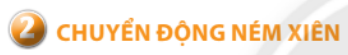 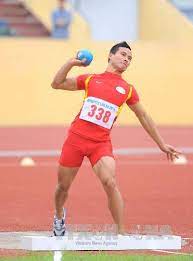 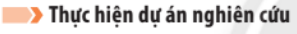 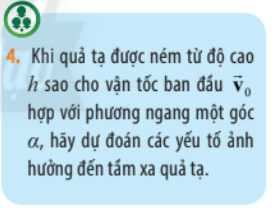 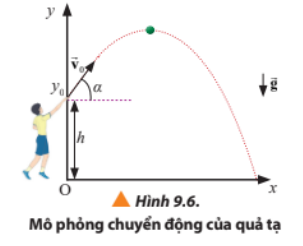 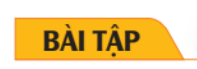 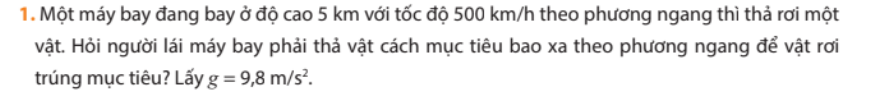 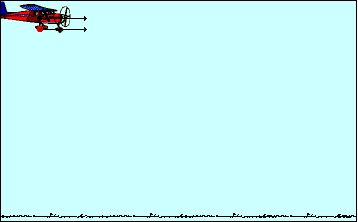 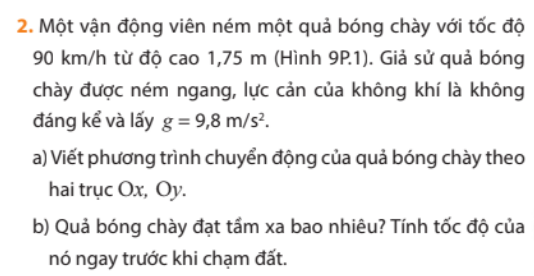 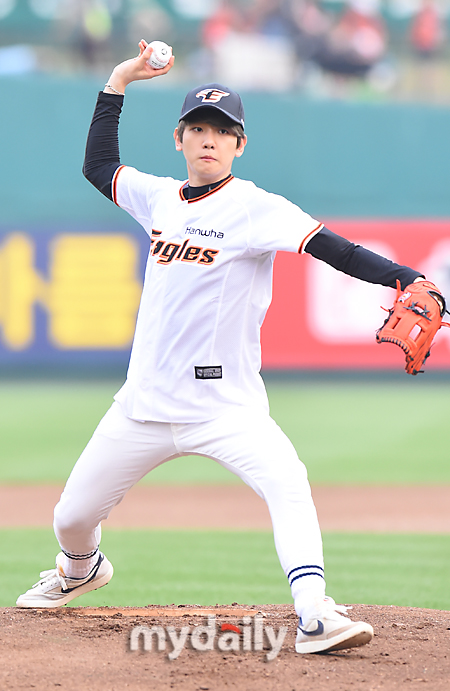